ПАЛЬЧИКОВАЯ ГИМНАСТИКА:
занимательно и полезно!





Составила: учитель-логопед Нефедова Е. В.
Исследованиями советских физиологов было установлено, что   уровень развития речи детей на­ходится в прямой зависимости от степени сформирован­ности тонких движений пальцев рук: если движения пальцев и кисти  развиты в соот­ветствии с возрастом, то  и речевое развитие ребенка соответствует возрастной норме.
Влияние импульсации с мышц руки значительно только в детском возрасте, пока идет формирование речевой моторной области в коре головного мозга. Таким образом, тренировка движений пальцев и кисти рук стимулирует речевое развитие ребенка, способствует улучшению артикуля­ционных движений, подготовке руки к письму и является мощным средством повышения ра­ботоспособности коры головного мозга и развития мышления ребенка.
   Регулярное проведение упражнений по разви­тию и совершенствованию мелкой моторики кистей и пальцев рук формирует ориентировку в схеме тела и способствует  подготовке детей к обучению в школе.
Развитию мелкой моторики способствуют занятия    изобразительной деятельностью, ручным трудом, самомассажем, а также, пальчиковой гимнастикой.
Работу по развитию движений пальцев и кисти рук рекомендуется проводить ежедневно вместе со взрослым в течение 2-5 минут. На первых занятиях все упражнения выполня­ются в медленном темпе. Взрослый следит за правильностью позы кисти руки и точностью пере­ключений с одного движения на другое. Можно помочь детям принять необходимую позу руки или разрешить им самим помочь себе второй ру­кой. Указания взрослого должны быть ясными, четкими, содержащими элементы одобрения и оценки действий детей.
   Выполнение упражнений под команду взросло­го или в сочетании с собственной речью приводит к усилению речевого контроля за точностью выполнения движений.

   В упражнениях использованы стихи, авторство которых не установлено.
«Очки»                                                 





                                                              - Что стряслось у тети Вали?
                                                                    - У нее очки пропали!
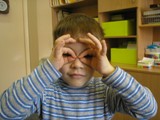 Большим и указательным пальцами обеих рук образовать два кольца, соединить их на переносице.
«Заячьи уши»                                                 





                    Ушки длинные у зайки: 
                    Из кустов они торчат.
                    Он и прыгает и скачет:
                    Веселит своих зайчат.
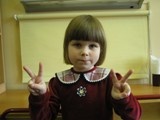 Кисть руки сжата в кулак – это «голова зайца». Указательный и средний пальцы – это «уши», они двигаются: разводятся в стороны, сгибаются одновременно или поочередно.
«Цепочка»                                                 





                                                                        Пальчики соединяем 
                                                                                              и цепочку получаем.
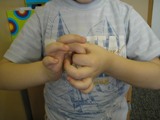 Соединить большой палец с указательным (затем со средним, безымянным, мизинцем) на обеих руках - образовать два кольца, соединить их в цепочку.
«Грабли»                                                 





                  Листья падают в саду,
                                        я граблями их смету.
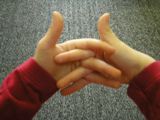 Ладони и пальцы развернуть к себе. Пальцы переплести и выпрямить.
«Стульчик»                                                 





                                                                       Стульчик ты из рук сложи
                                                                                     и ребятам покажи!
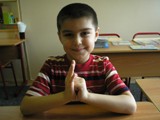 Левую ладонь удерживать вертикально, пальцы соединить и направить вверх. Правую кисть сжать в кулак и прижать к левой ладони. Положение рук можно менять.
«Стол»                                                 





              У стола толстая ножка, 
                             сверху крышка, как ладошка.
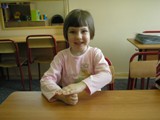 Левую кисть сжать в кулак, опустить на нее ладонь правой руки. Положение рук можно менять.
«Мышка»                                                 





                                                                         Серенький комок сидит 
                                                                                   и бумажками шуршит.
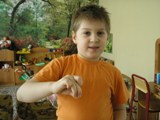 Соединить подушечки большого, среднего и безымянного пальцев. Указательный палец и мизинец согнуть дугой и прижать к среднему и безымянному.
«Борцы»                                                 




                   Наши пальчики сцепились
                   И тянулись, и крутились.                                             
                   Каждый хочет победить                                                                                                    
                   И награду получить.
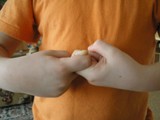 Сцепить одноименные пальцы обеих рук и потянуть в разные стороны. Выполнять всеми одноименными пальцами поочередно.
«Мы считаем»                                                 




                                                                       Можно пальцы сосчитать:
                                                                       Раз, два, три, четыре, пять.
                                                                       На другой руке опять:
                                                                       Раз, два. три, четыре, пять.
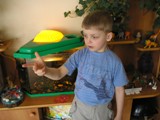 Кисти рук сжать в кулачки. Поочередно разгибать пальцы, начиная с большого. Выполнять сначала правой, затем левой рукой.